Vision 2024:  Education Master Plan
Update 3/23/15
Roundtable
Where are we now?
February: Education Committee already recommended approval and provided suggestions.
March: EMP Goal & Indicators discussion item Senate/Roundtable.
April: EMP Goal & Indicators approved by Senates/Roundtable
May: Set goals and outcomes based on goals and indicators for 15-16 and prepare for year 1 of program review
Goal
Eliminate the education gap and advance student access, equity and success with exemplary programs
Student Performance and Outcomes Indicators
Core
Milestone
Increase successful course completion rate to 70% for all students.
Increase the number of students who receive a certificate, degree and/or transfer by 5%.
Enter a program of study & complete a comprehensive Student Ed. Plan (SEP) by end of the 2nd semester.
Complete a stackable certificate or 20 transferable units by end of the 1st year, including summer
Complete college-level math by end of 3rd semester.
Participate in work-based learning opportunities on and off-campus
Institutional Performance Indicators
Accreditation Status 
Fully Accredited, Reaffirmed
Fiscal Viability
FTES
Fund Balance
Audit Findings
How does the EMP tie into our other plans and strategies?
BCC Prepared for Statewide Conversation
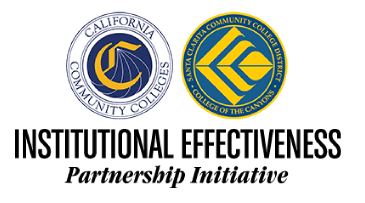 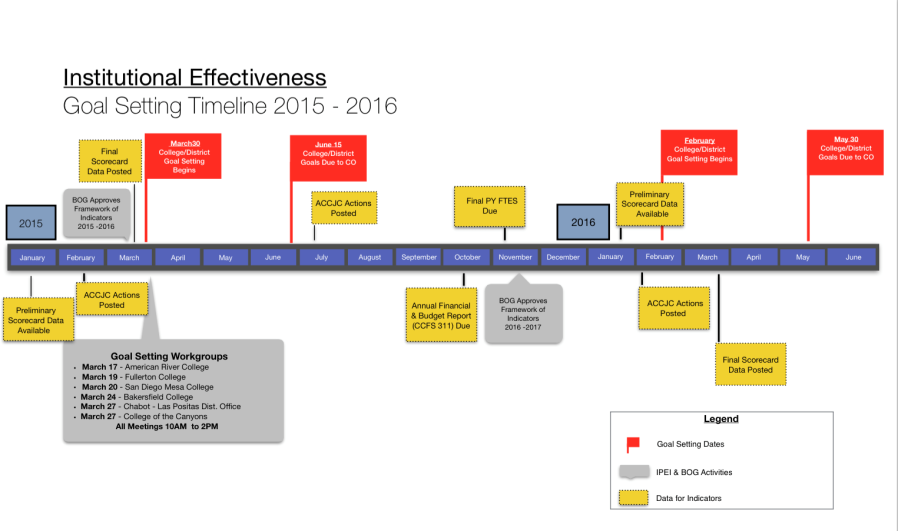 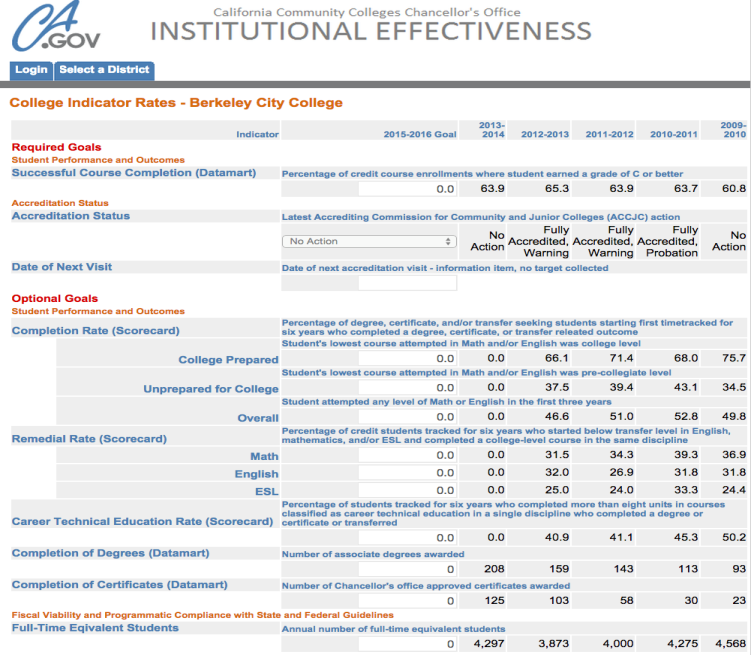 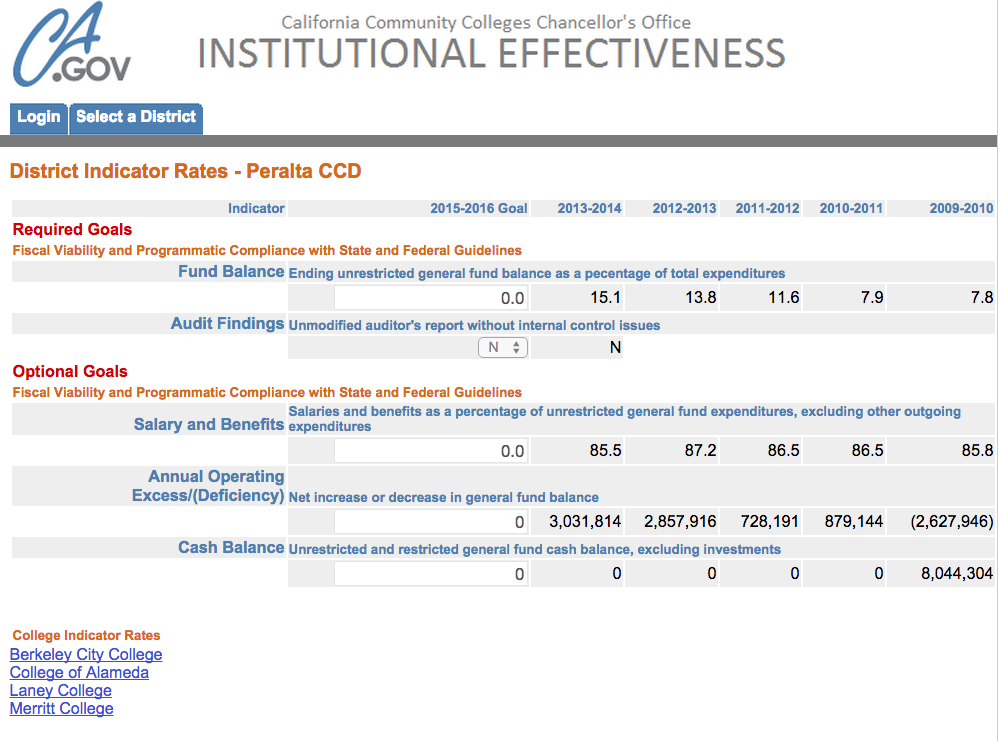